令和5年度「社会へ羽ばたく『17歳の挑戦』」
アカデミック・インターンシップ
「QRコードの数理」
～ QRコードを作ってみよう ～
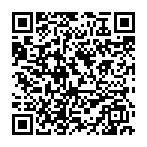 特設サイト
概要
近年、モバイルデバイス (カメラ付き携帯電話やスマートフォン)の普及と共にQRコードと呼ばれる2次元コードを見かけることが多くなってきました。

さて、このQRコードにはいかなる秘密が隠されているのでしょうか。実は、緻密な数学の理論によって構成された誤り訂正符号と呼ばれる秘密が隠されています。

本アカデミック・インターンシップでは、QRコードに隠された秘密を明らかにすると共に、QRコードを手作りしてもらいます。
＊QRコードは（株）デンソーウェーブの登録商標です
QRコード（２次元コード）
＊QRコードは（株）デンソーウェーブの登録商標です
[Speaker Notes: 型番：６（４１），誤り訂正レベル：Ｈ，２００％]
QRコード最大の特徴
バーコードが1次元コードであるのに対して、QRコードは2次元コード
バーコードの例
QRコード最大の特徴である3箇所に配置された位置検出パターン
＊世の中にはQRコード以外にも様々な2次元コードがある
[Speaker Notes: 型番：６（４１），誤り訂正レベル：Ｈ，２５０％]
世界の２次元コード
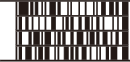 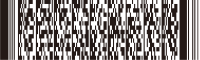 PDF417
CODE49
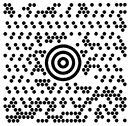 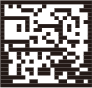 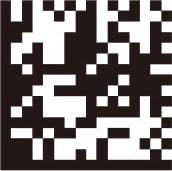 VeriCode
MaxiCode
DataMatrixCode
[Speaker Notes: スタック型とマトリックス型]
なぜ「QRコード」なのか？
モバイルデバイスの普及と共にQRコードと呼ばれる2次元コードを見かけることが多くなってきました。また、近年では世界中でQRコード決済と呼ばれる電子決済が盛んに利用されるようになりました。さて、このQRコードにはいかなる秘密が隠されているのでしょうか。実は、緻密な数学の理論に基づいて構成された誤り訂正符号と呼ばれる秘密が隠されています。
数学が社会で役立っている１つの例として紹介
実際に目で見ることができて、手作りできる
目には見えないけれども・・・
CD（コンパクト・ディスク）
DVD（デジタル・バーサタイル・ディスク）
Blu-ray Disc（ブルーレイ・ディスク）
地上デジタル放送
インターネット通信
惑星探査衛星「はやぶさ２」との通信
etc.
誤り訂正符号は、情報の正確性や情報の即時性が
必要な部分に用いられており、現在の情報化社会
において、なくてはならない技術となっています。
日本生まれのQRコード
(株)デンソーウェーブ（旧デンソー）によって開発 自動車部品を効率的に管理するため
高速読み取りを重視 Quick Response が 「QRコード」の名称の由来 
日本工業規格（JIS X 0510） 「QRコード」という名称は商標登録されている 「QRコード」は無料で利用できる（特許権を行使しなかった）
世界の規格へ（ISO/IEC 18004）
今後は・・・カラー化で情報量アップセキュリーティ強化（なりすましの防止）
QRコードの生みの親
開発秘話：コードに印を入れても同じような印が近くにあれば、読み取り機はそれをコードだと勘違いしてしまう。このような誤認をさけるため、切り出しシンボルは唯一無二の印でなくてはならない。そこで考え抜いたあげく、原たちはチラシや雑誌、段ボールなどに印刷されている絵や文字をすべて白黒に直して、その面積の比率を徹底的に調べ上げることにした。開発チームは数えきれないほどの印刷物の調査を日夜続け、とうとう印刷物の中で「一番使われていない比率」を突き止めた。それが1：1：3：1：1であった。かくして切り出しシンボルの白黒部分の幅の比率が決められた。走査線が360度どの方向から通っても、この独自の比率を探せばコードの位置が割り出せる仕組みが生まれたのだった。
https://www.qrcode.com/img/history/chapter1HaraImage.png
著作権保護画像
原　昌宏（はら　まさひろ）氏
QRコードドットコムより抜粋
（https://www.qrcode.com/）
位置検出パターン（切り出しシンボル）
白黒の比が
1：1：3：1：1
になっている
QRコードの切り出し
[Speaker Notes: 型番：７（４５），誤り訂正レベル：Ｌ
型番：７（２９），誤り訂正レベル：Ｌ]
QRコードの主な特徴
バーコードと同様、物品管理に適している
バーコードと同様、利用コストを抑えられる
バーコードと比べ、大量の情報が扱える
バーコードと比べ、多様な文字が扱える
高度な誤り訂正機能を備えている
歪みに強い構造となっている
高速読み込みが可能である
正しく読み込むため、印刷には注意が必要
読み取り機の構造が複雑になる
高度な誤り訂正機能
誤り訂正符号
汚れや、欠損、ひずみ等に対して、正しいデータに復元する機能を持つ
数学の様々な理論によって支えられている
[Speaker Notes: 型番：６（４１），誤り訂正レベル：Ｈ，２００％]
誤り訂正符号の発端は？
科学的に文字・画像・音（情報）を評価（定量化）する方法？
クロード E. シャノン（1916ー2001）が1948年に画期的な論文
	「A Mathematical Theory of Communication
			（通信に関する1つの数学的理論）」を発表
情報量（誤り訂正符号，暗号，圧縮）
現在の情報化社会を支える重要な理論である
クロード　E.　シャノン
Claude Elwood Shannon
（1916年4月30日～2001年2月24日）
＊後に、「情報理論の父」と呼ばれる
http://www.bell-labs.com
/news/2001/february/26
/shannon2_lg.jpeg
http://www.bell-labs.com
/news/2001/february/26
/shannon_lg.jpeg
著作権保護画像
著作権保護画像
シャノンの情報理論
情報を確率的概念として定義
情報を定量化するために情報量を定義（情報量の単位としてビットを導入）
情報源を定義し、情報源が発する情報量を計算できること
通信系のモデルを示し、通信路容量を定義し、この通信路容量を超えなければ適当な符号化により誤りなしに伝達が可能であること
誤り訂正符号
シャノンの通信系のモデル
誤りを訂正するための符号語の付加
誤りの検出と訂正
情報
符号語
受信語
推定情報
符号器
通信路
あて先
情報源
復号器
誤りパターン
雑音
符号理論
符号理論（広義の符号理論）
＊統計・確率論
・ 情報量（ビットの導入）　⇒　様々なデジタル情報
誤り訂正符号理論

・ 情報の正確性
暗号理論

・ 情報の秘密性
圧縮理論

・ 情報の効率性
・・・
誤り訂正符号理論
誤り訂正符号理論
線形符号
＊線形代数学
算術符号.
●ハミング距離
●線形写像，像，核
●生成行列
●検査行列
巡回符号
＊代数学
●生成多項式
●検査多項式
●ガロア体（ガロア拡大体）
QRコード.
形式情報
BCH符号
データ
RS符号
誤り訂正符号の構成方法は？
誤り訂正符号を効率よく構成したい　⇒ 誤りを訂正するための符号語を計算で求めたい
最小距離を正確に求めたい
誤りの検出を計算で行ないたい
誤りの訂正を計算で行ないたい
線形代数学を駆使した線形符号
ゲーム（誤り訂正符号を学ぶ前に）
次のA～Dの数値列を１つ選び、その中の１つを0→1
または1→0に変えて、その数値列を知らせてください。
（0,0,0,0,0）
（0,1,1,0,1）
（1,0,1,1,0）
（1,1,0,1,1）
では、今度は、
次のA～Dの数値列を１つ選び、その中の2つを0→1
または1→0に変えて、その数値列を知らせてください。
ハミング距離の導入
例1：
	u＝(0,1,1,0,1,0,1,0,0)
	v＝(0,1,0,0,1,0,1,1,0)

dH（u,v）＝　　　　　　　＝0+0+1+0+0+0+0+1+0＝2
例2：
	u＝(a,b,d,c,a,d,d,c,b,a)
	v＝(b,b,d,c,d,d,d,a,b,d)

dH（u,v）＝　　　　　　　＝1+0+0+0+1+0+0+1+0+1＝4
このように、通常の距離の概念とは異なる新たな距離の概念を用いることで、
ガロア拡大体を用いた高度な誤り訂正符号にも応用が可能である。
最小距離
中心となる点（A, B, C, D）から自分自身以外の点へのハミング距離で最小の値を最小距離と呼びます。なお、この最小距離によって誤り訂正可能な数が決定します。誤り訂正可能な数は［（最小距離ー１）／２］によって与えられます。
誤り訂正符号（１）
誤り訂正符号（２）
実際に計算してみると以下の表のようになります。
誤り訂正（１）
先ほど挙げた方程式を次のように変形します。
すなわち、誤りのない符号語であれば、上式を満たす。
誤り訂正（２）
ハミング距離による誤り訂正符号
５次元
誤り訂正符号を効率的に構成できないか？
最小距離はいくつになるのか？
２次元
(0,0)
(0,1)
(1,0)
(1,1)
ｃ
有限体（ガロア体）について
四則演算ができるので便利（体の性質）
「mod pの有限体」は良く知っている（p：素数）Fp ：例えばF2, F3, F5,・・・
有限体はガロア体とも呼ばれるGF(p)：例えばGF(2),GF(3),GF(5),・・・
ただし、コンピュータは2進数n桁の数を扱うため、 これにきっちり収まる有限体が好ましい（都合がよい）＊ 「mod pの有限体」ではうまくいかない＊ 2進数1桁の場合はF2が使える
そこで、「ガロア拡大体」の登場となる特に、 2進数n桁にマッチするガロア拡大体はGF(2n)
ガロア拡大体について（１）
ガロア拡大体について（２）
ガロア拡大体GF(28)の元を係数とするxの多項式の計算例
h(x)=α3x2+α78x+α222，g(x)=x+α8とするときh(x)÷g(x)の余り（剰余）を求めなさい。
α3x+α227
加算（減算）はベクトル表現に直して計算
（ガロア拡大体GF(28) の表を用いる）
x+α8 　）　α3x2+α78x+α222
α3x2+α11x
α78= α7+α6+α5+α4+α3
α227x+α222
＋）　α11= α7+α6+α5+α4+α3
α227x+α235
α227= α7+α6+α5+α4+α3
α66
α222= α7+α6+α5+α3+α+1
答え
＋）　α235= α7+α6+α5+α3+α+1
α66= α7+α6+α5+α3+α+1
QRコードの作成条件
・モデル：2（推奨されている）
・型番：1（最小サイズ）
・誤り訂正レベル：01（L：復元率7%）
・マスクパターン：000（市松模様）
・モード指示子：1000（漢字モード）

■：位置検出パターン
■：タイミングパターン
■：形式情報
■：データおよび誤り訂正コード語
□と■：固定
QRコードの構造
＊型番1なので位置合せパターンはない
[Speaker Notes: 型番：１（２１）]
型番
タイミングパターン
密度が決まる
型番が決まる
モジュール（セル）の位置が決まる
[Speaker Notes: 型番：７（４５），誤り訂正レベル：Ｌ]
誤り訂正レベル
復元能力は全体の長さ（データ＋誤り訂正コード語）に対する復元能力である
マスクパターン（マスク処理）
マスク処理はデータおよび誤り訂正コード語の領域に排他的論理和の演算を施すことで行なわれる

マスクは8種類あり、評価基準にしたがって減点法で採点され、一番得点の高いマスク処理が施される

・黒と白の比が1:1
・特殊なパターンの出現を抑える
・黒（白）の連続配置を抑える
マスクパターン：000（市松模様）
[Speaker Notes: 型番：１（２１）]
モード指示子（データの種類）
QRコードで扱える主なデータの種類は以下のとおりである。
数字（モード指示子：0001）　0～9（数字）
英数字（モード指示子： 0010）　0～9（数字）,A～Z（アルファベット大文字）　スペース　$　%　*　+　-　.　/　:
8ビットバイト（モード指示子： 0100）　0016～FF16　 ＊ASCIIコード（制御キャラクタ,アルファベット,半角カタカナなど）
漢字（モード指示子： 1000）　814016（“　”）～9FFC16（“條”）　E04616（“澁”）～EAA416（“熙”） 　＊シフトJISコード
モード指示子
文字数
データ（情報）
モード指示子
文字数
データ（情報）
モード指示子
文字数
データ（情報）
モード指示子
文字数
データ（情報）
QRコードのデータ構造
終端パターン（0000）
＊次に解説するデータ圧縮と合わせて、全体のデータ列の長さが最小となるように基本データ列（モード指示子＋文字数＋データ）に最適化（分割）するのが望ましい
作成するデータ列
13ビットに圧縮された漢字コード列
漢字モード：10002
モード指示子
文字数
データ（情報）
終端パターン
00002
2文字なら：000000102
3文字なら：000000112
4文字なら：000001002
5文字なら：000001012
＊誤り訂正レベル L かつ 型番 1 の全体のデータ列は19バイトである。従って、上図のデータ列が19バイトに満たない場合は、埋め草コードを補って全体のコード列を19バイトにする
データの節約術（漢字）
コンピュータは8ビットを1語として処理する
漢字は種類が多く、8ビット1語を基準にすれば、 16ビット（2バイト）必要である→ 実際には13ビット（8192文字以下）で十分
例：　幸　⇒　8D4B16
⇒　8D4B16 － 814016
⇒　0C 0B16
⇒　0C16×C016 ＋ 0B16　⇒　090B16
⇒　01001000010112　（13ビットで表す）
(1-4)の補足
8ビットごとに区切った際に補う0の個数２文字の人：	000000	（0を6つ）３文字の人：	0		（0を1つ）４文字の人：	0000		（0を4つ）５文字の人：	0000000	（0を7つ）
マスク処理（マスクパターン）
マスク処理はデータおよび誤り訂正コード語の領域に排他的論理和の演算を施すことで行なわれる

マスクは8種類あり、評価基準にしたがって減点法で採点され、一番得点の高いマスク処理が施される

・黒と白の比が1:1
・特殊なパターンの出現を抑える
・黒（白）の連続配置を抑える
マスクパターン：000（市松模様）
[Speaker Notes: 型番：１（２１）]
マスク処理（排他的論理和）
AとBが同じであれば白（0）、異なっていれば黒（1）